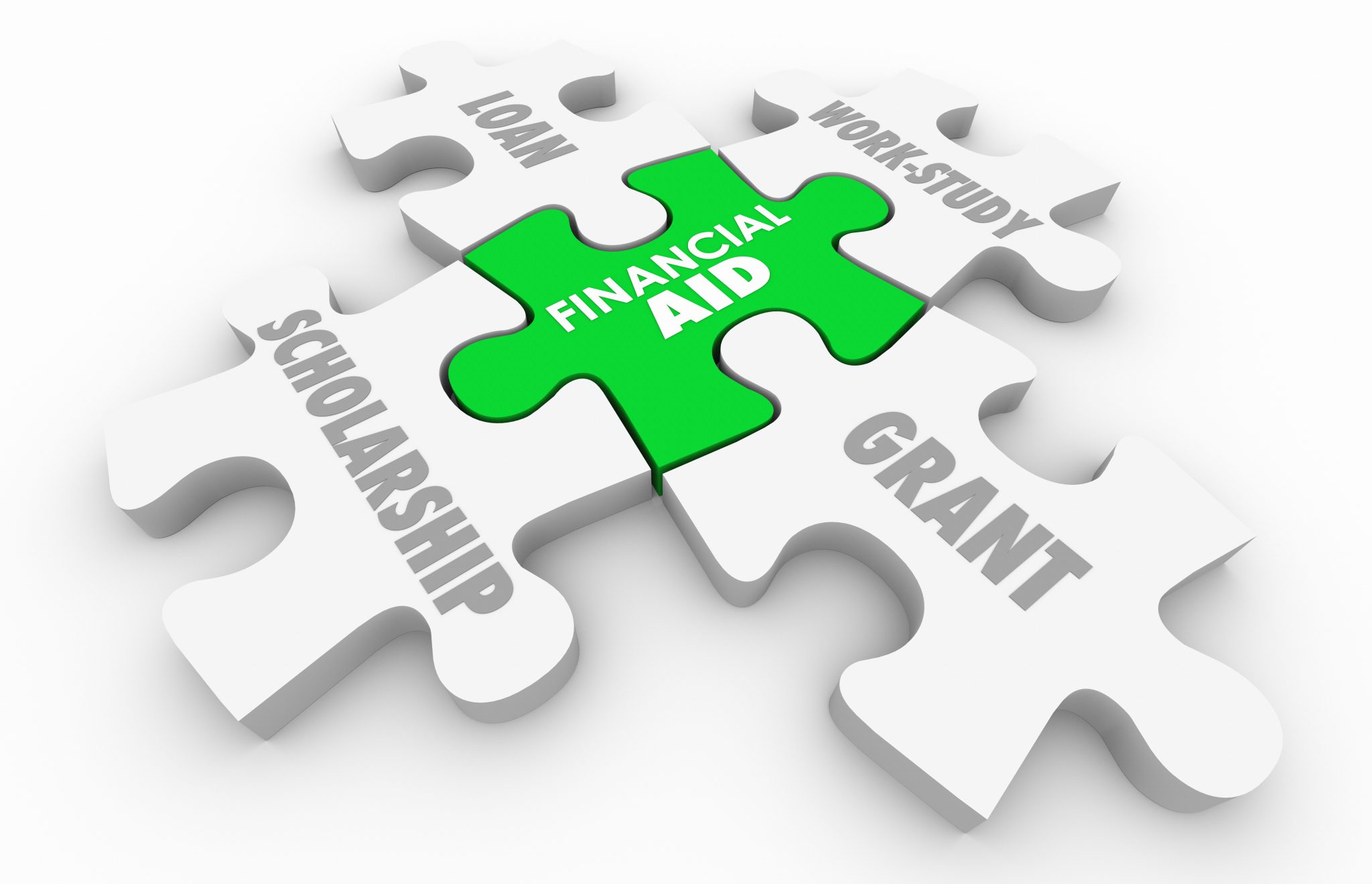 FSA ID Creation Process for Contributors Without an SSN
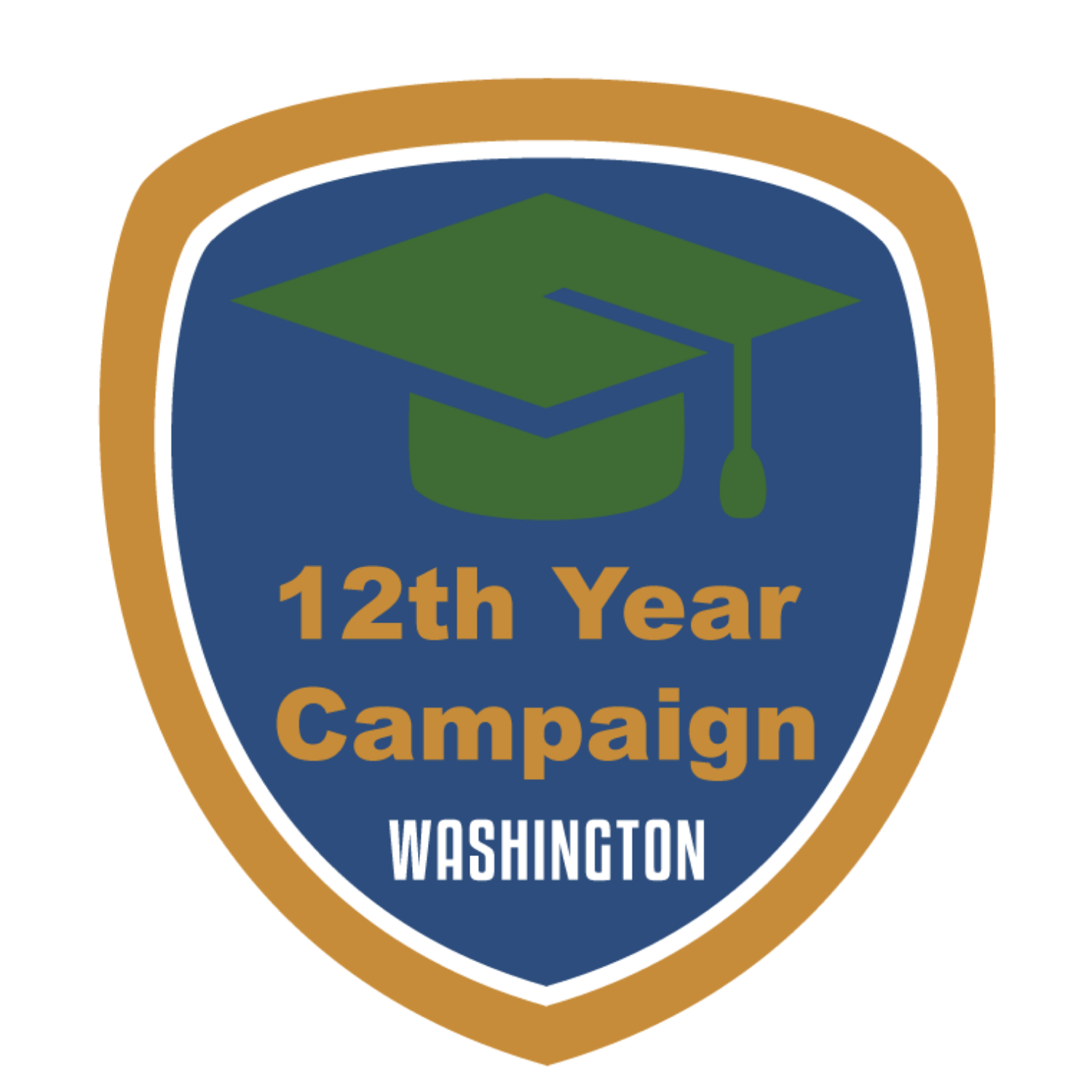 FSA ID’s for Contributors Without an SSN
Starting with the 2024-25 FAFSA, everyone contributing (students and parents) to an application will need to create an FSA ID.  This includes those without an SSN.  This slide deck will walk you through the new process.  Contributors without an SSN can start creating an FSA ID starting December 2023.
The Steps To Applying for Financial Aid
You Are Here
Start with Your FSA ID Worksheet
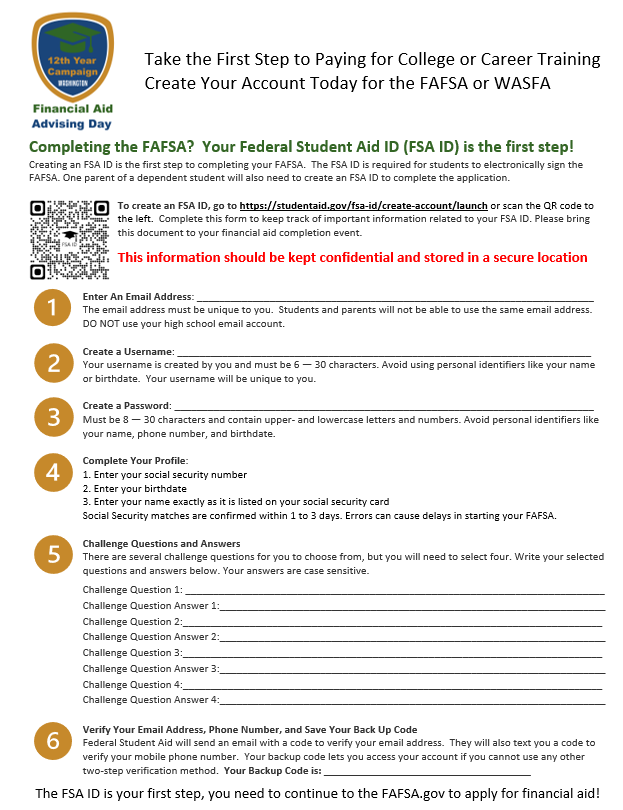 Go StudentAid.gov
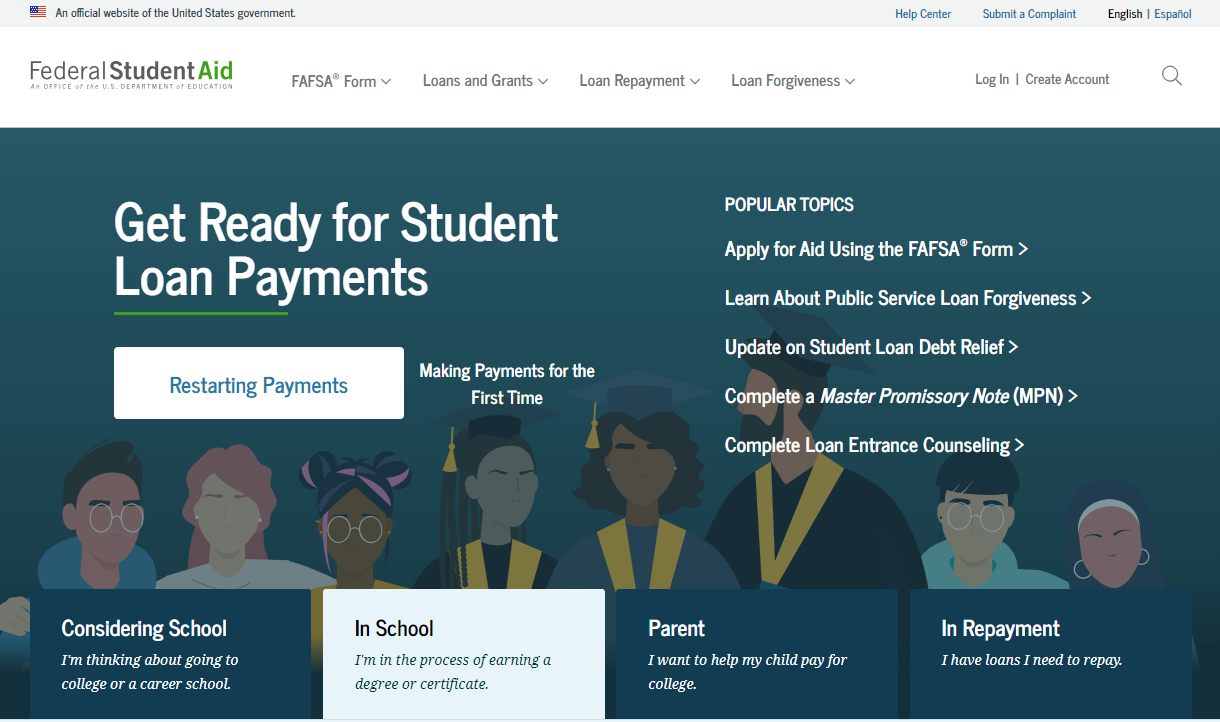 The site is available in English or Spanish
Click Create Account to get started with your FSA ID
Start on the Create an Account Page
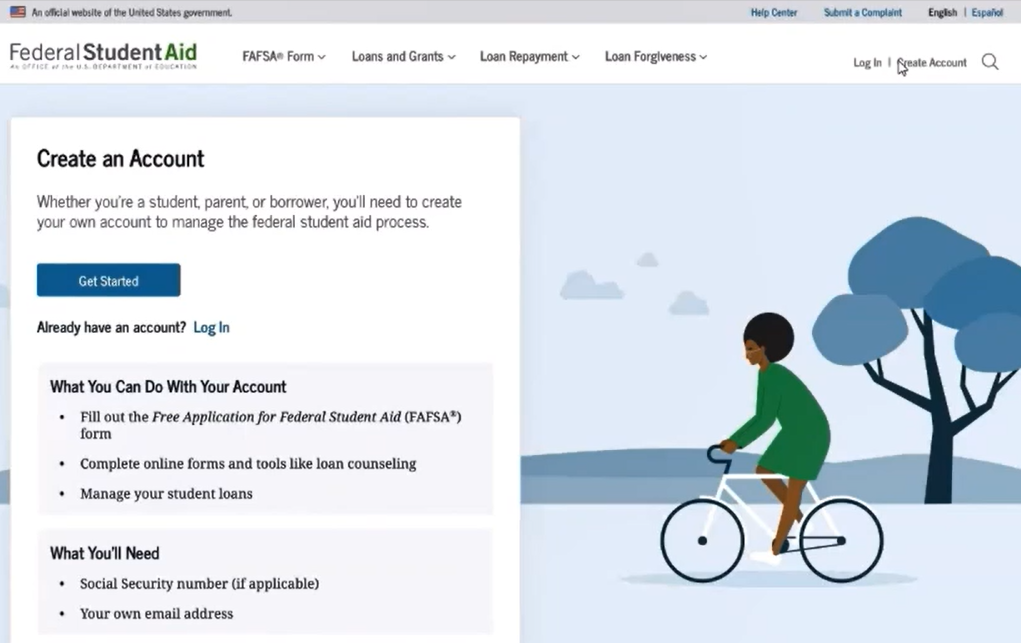 [Speaker Notes: This slide shows the language update where an SSN is only if applicable]
Step #1 – FSA ID - Enter Personal Information
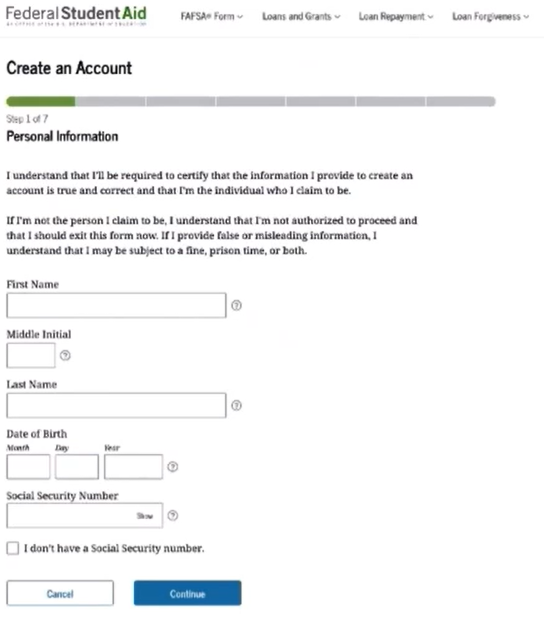 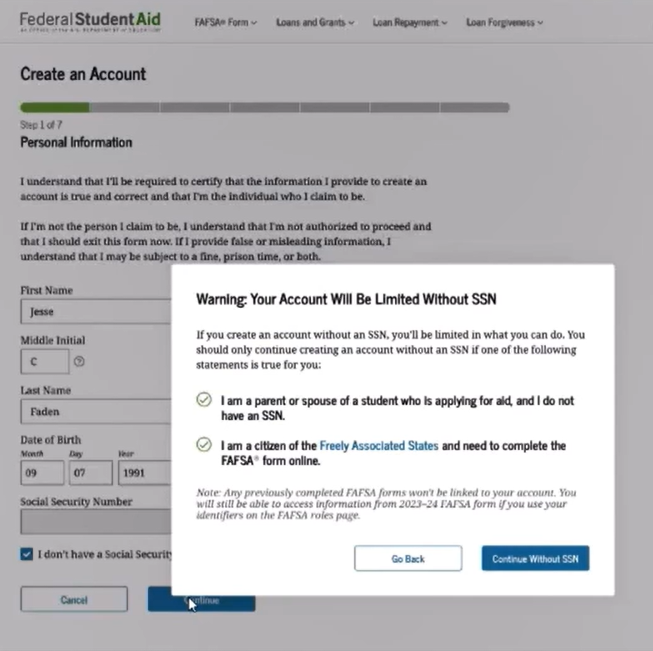 [Speaker Notes: This language is meant to discourage those with an SSN from selecting they do not have one.  There is a warning once the person selects continue that lets them know there are limitations to accounts for those without an SSN.]
Step #2 – Enter Account Information
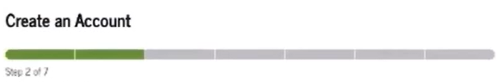 Step #3 - Contact Information
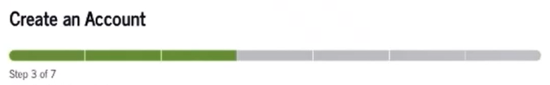 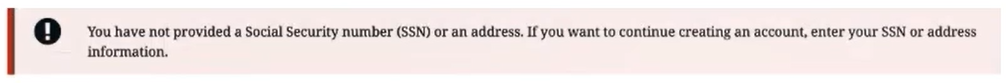 Step #4 – Communication Preferences
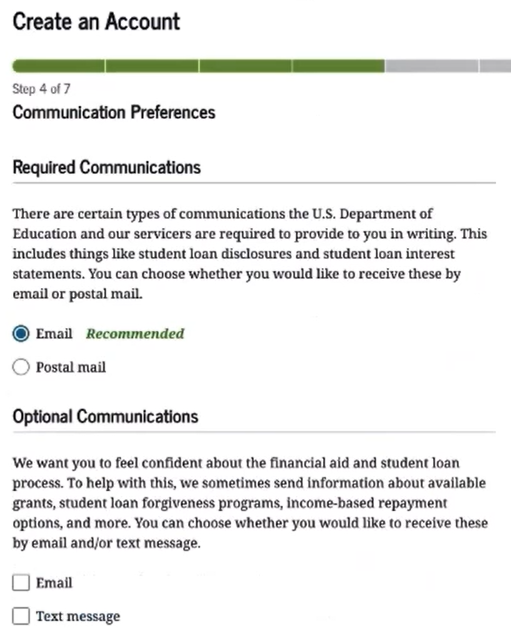 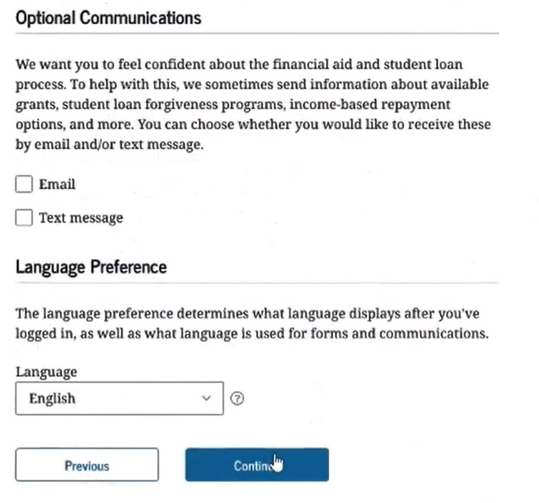 Step #5 Challenge Questions
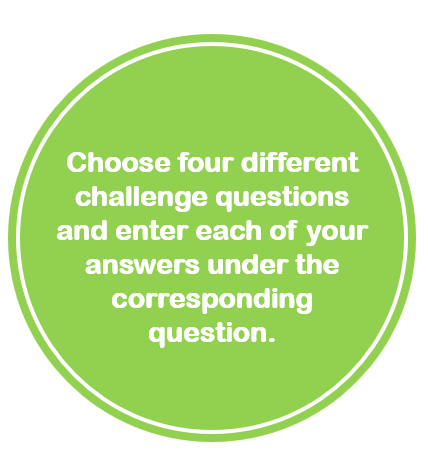 Step #6 Confirm and Verify
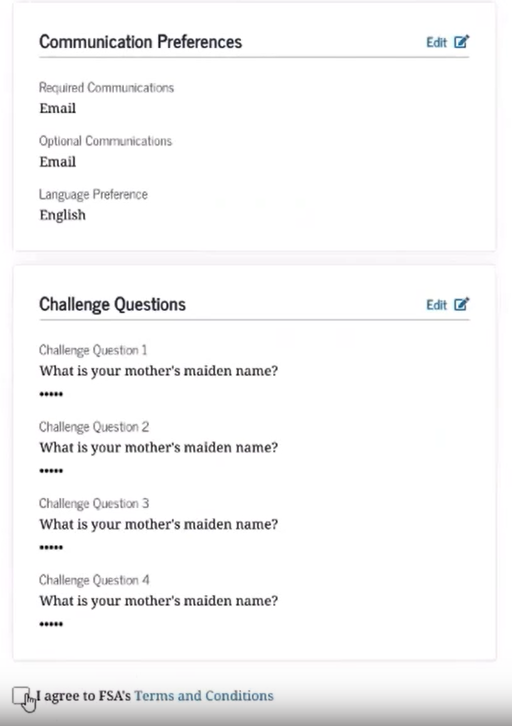 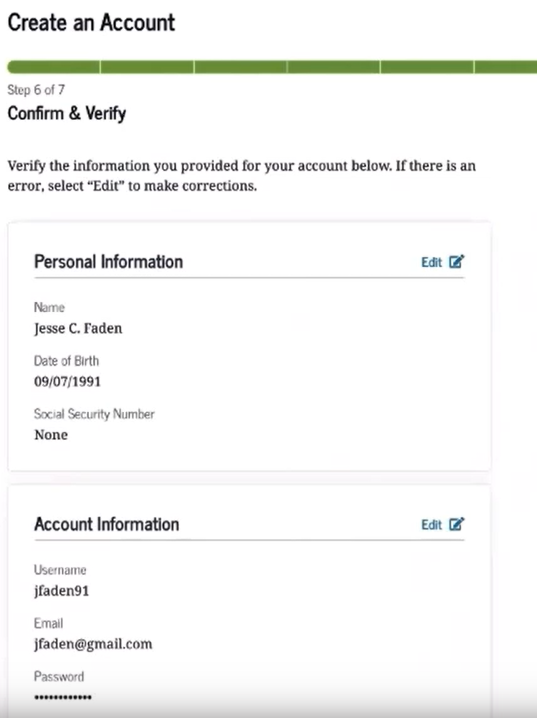 Step #7 Enable Two-Step Verification
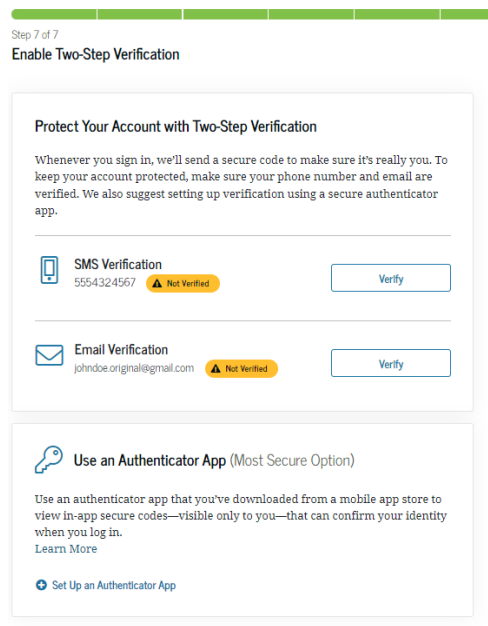 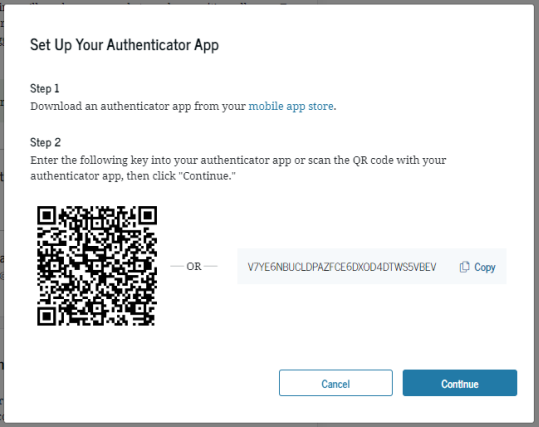 Step #7 Backup Code
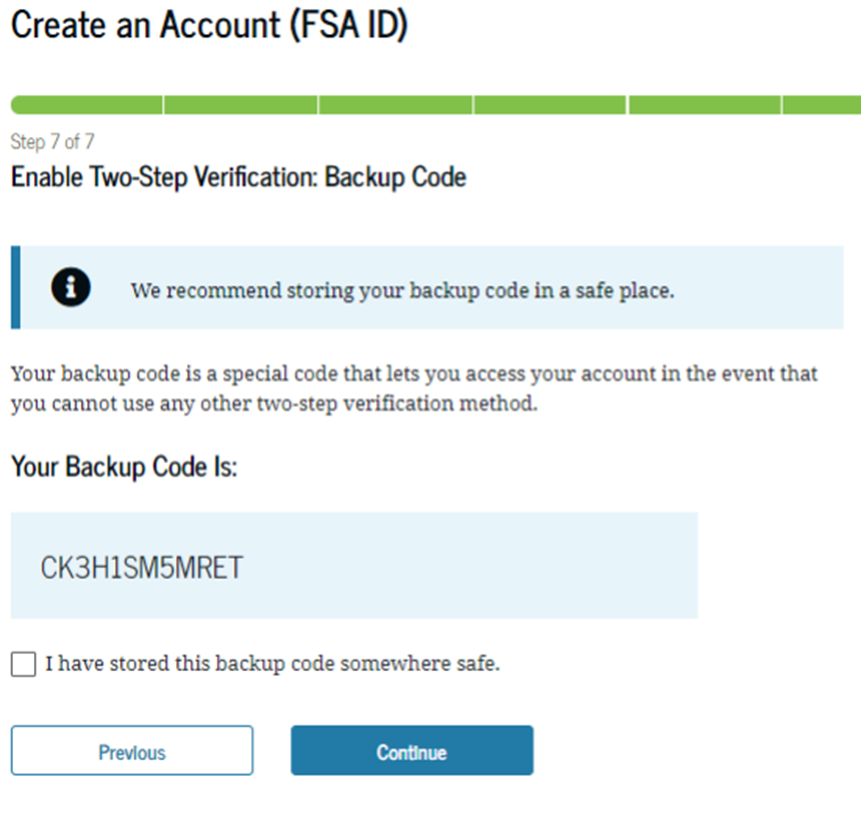 Please store your backup code somewhere safe now.  If you cannot access your account through two step verification, this is the only way to access your account.
[Speaker Notes: If someone loses their backup code, they can create a new backup code in account settings.  This only works if they lose it when they have access to their account.  If they lose their back up code and lost access to their account, they will have to call the help desk and open an ID Account Recovery Case.  They will be required to provide forms of identification to access their account.]
Step #7 – Identity Verification
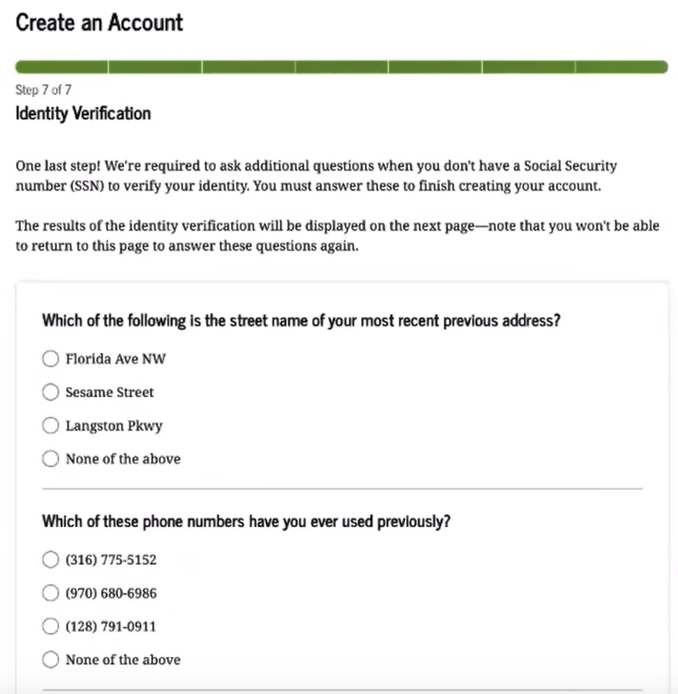 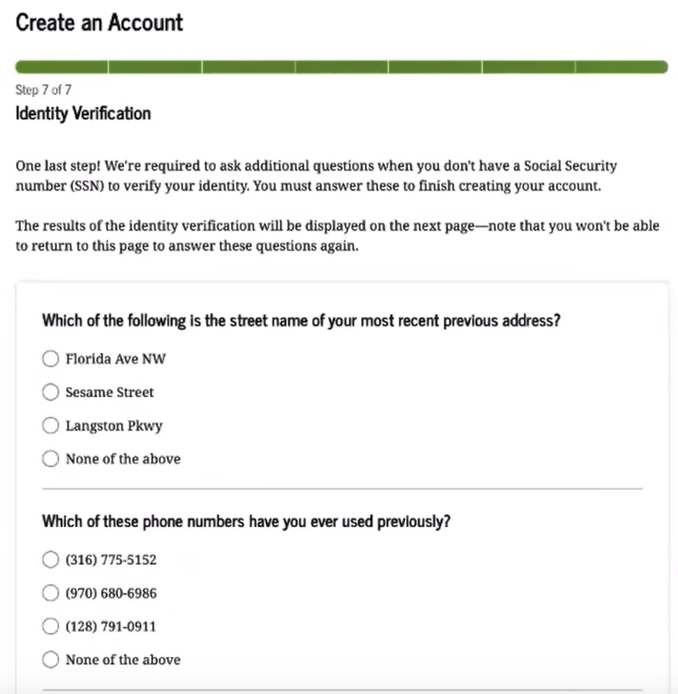 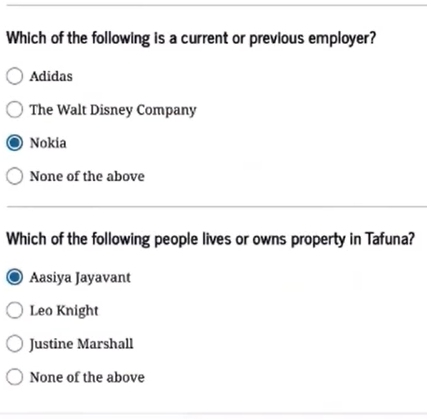 [Speaker Notes: Generated by a credit bureau but no credit check is preformed, and no credit history is required to generate questions.]
Identity Verification - Verified
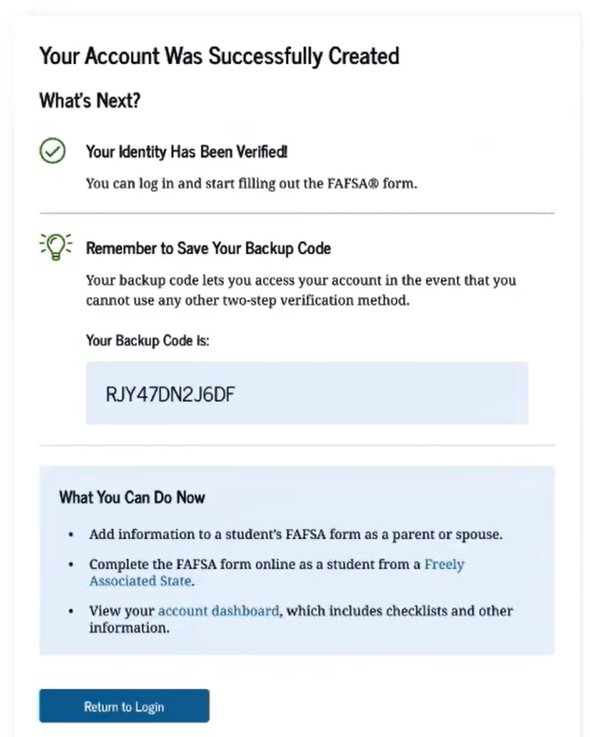 [Speaker Notes: This slide show what it looks like if you can be verified through the knowledge-based questions.]
Identity Verification – Not Verified
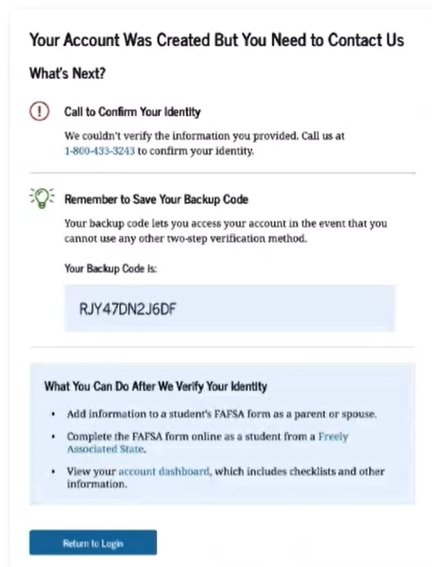 [Speaker Notes: These slides show the process if a person is unable to be verified through the knowledge-based questions.]
Identity Verification Process
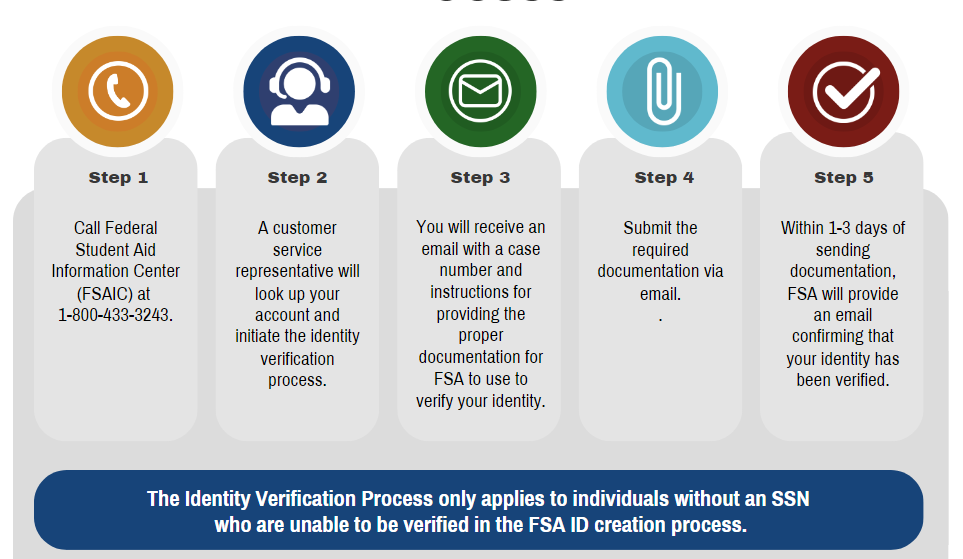 Identity Verification Required Documents
Everyone must provide a completed attestation form and provide required documents.  Forms of ID must be unexpired
Proof of Identity
A Utility Bill & ID
Or
One of the following forms of ID
Driver’s License
State or Cite Identification Card
Foreign Passport
The utility bill must have the address that matches their account and their name on the bill.
One of the Following forms of ID will meet this requirement
Municipal identification card
Community ID
Consular identification card
[Speaker Notes: A link to the attestation will be provided in the email sent to the student and available at StudentAid.gov]
Those Without Required Verification Documents
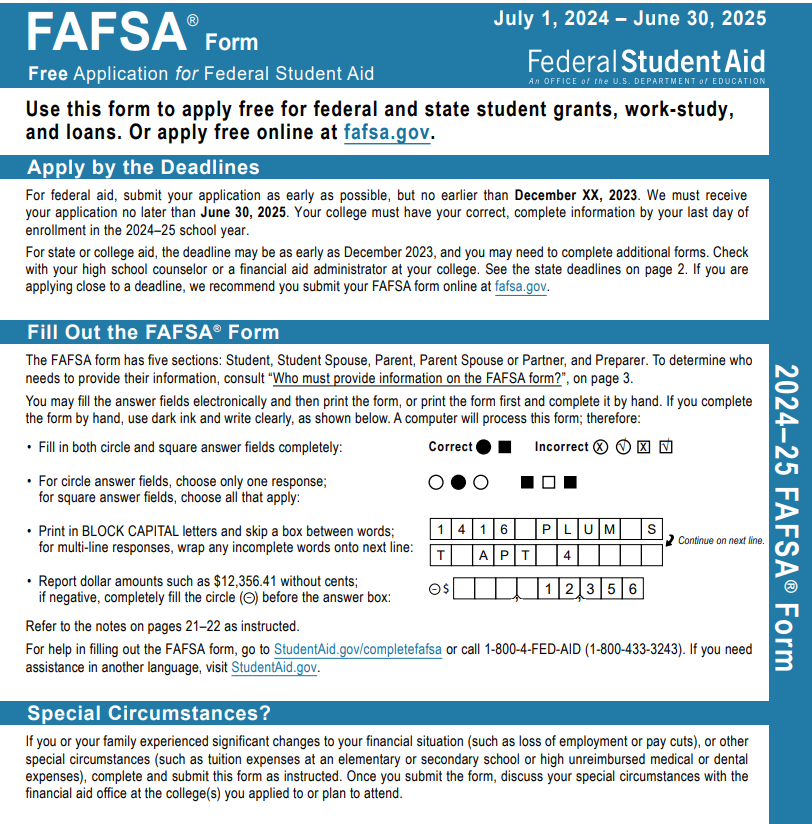 If a parent cannot provide the documents for the FSA ID identity verification process, they can still complete a paper application with their student.
They may need access to a printer if the document cannot be printed at school or a library.
Will need to be mailed into Federal Student Aid.
Takes longer to process the paper application.
[Speaker Notes: Yaslin]
Taking the Next Step
Next Step